请 注 意 ！
进入教室的同学请尽快整理好个人用品准备实验！
到实验室左侧边台取（每两个同学）：9个小烧杯、2个容量瓶、2支吸量管、 2个洗耳球、2支玻璃棒。
洗涤实验所需玻璃仪器：小烧杯、容量瓶、吸量管。
*小烧杯需要清洗干净后擦干使用。
*将分光光度计开机预热。
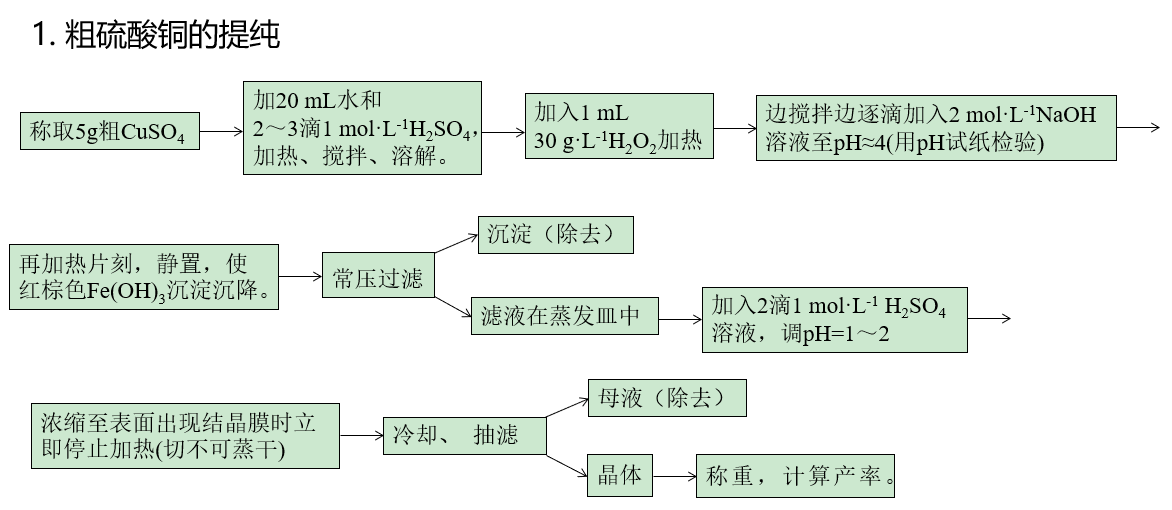 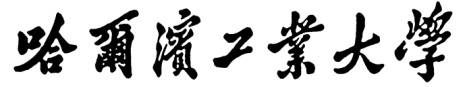 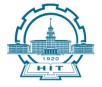 硫氰酸铁配位离子配位数的测定
化学实验中心
一、实验目的
1．了解利用分光光度法测定配位离子配位数的原理和方法。
2．学会分光光度计的正确使用。
二、实验原理
当一束波长一定的单色光通过有色溶液时，光的一部分被溶液吸收，一部分则透过溶液。如
     果入射光的强度为 I0，吸收光的强度为Ia，透过光的强度为It，则
透过光的强度 It 与入射光的强度I0之比叫透光率，以 T  表示。当 I0 一定时T 越大，说明有色溶液的透光程度越大，对光的吸收程度则越小。
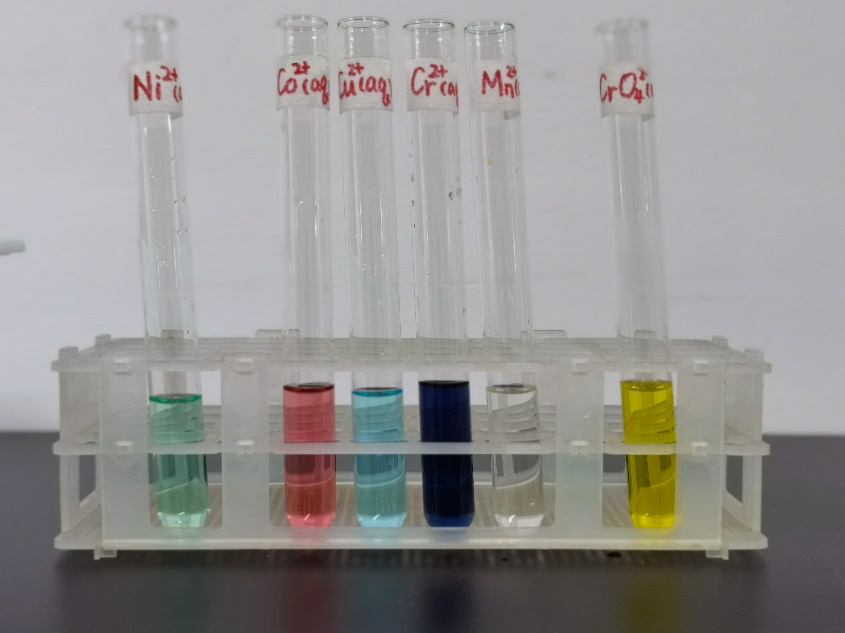 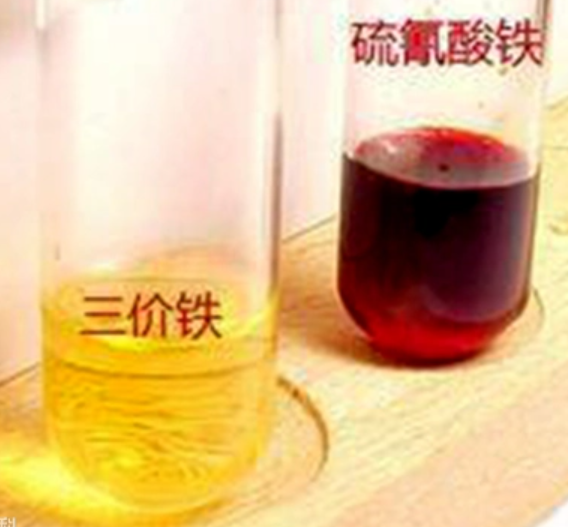 二、实验原理
有色溶液对光的吸收程度还可用透光率的负对数——光密度(D )来表示。 D 值大，表明光被吸收的程度大，D 值小，则光被吸收的程度小。
实验表明，当一束单色光通过有色溶液时，有色溶液的光密度 D 与溶液的浓度c 和液层的厚度 L 的乘积成正比。这一规律称做郎伯—比耳定律。即 D = εcL。
中心离子(M)和配位体(X)在一定条件下反应，只生成一种有色配合物MXn，即M+nX=MXn，M和X无色， MXn有色，则此溶液在厚度一定时，溶液的光密度只与配合物MXn的浓度成正比。
等摩尔系列法
即保持中心离子的浓度(cM)与配位体的浓度(cX)之和不变(即总摩尔数不变)，改变cM与cX的相对量，配制一系列溶液。
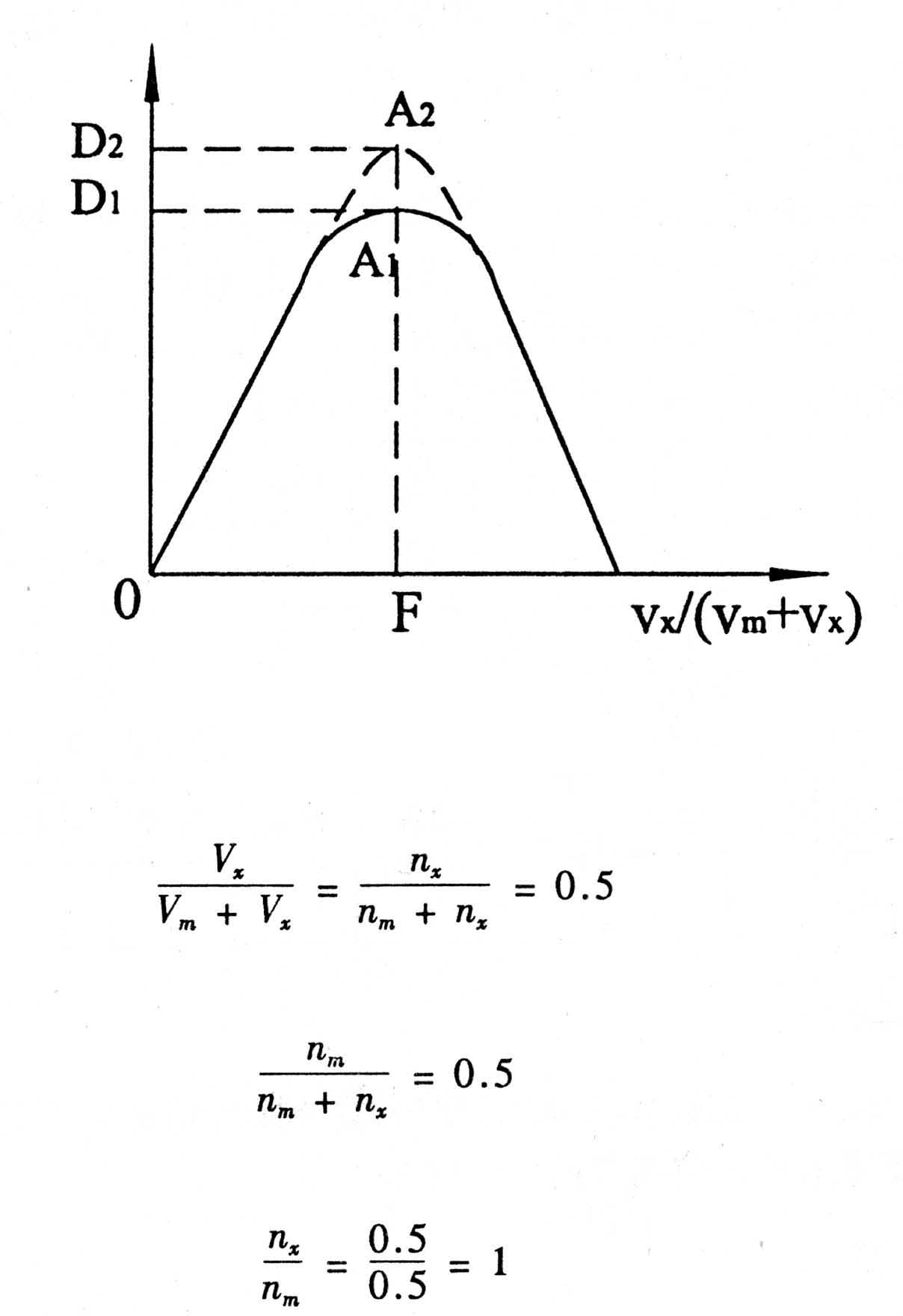 Fe(NO3)3、 KSCN溶液浓度均为5.000×10-3  mol·L-1
吸收曲线
如图所示，在摩尔分数为0.5处光密度最大，即金属离子与配位体摩尔数之比是l:l，所以该配位离子中配位体的数目n 为1。
三、仪器及试剂
仪器：
  分光光度计，烧杯（50 mL），吸量管（10 mL），分析天平，100mL容量瓶
试剂：
   Fe(NO3)3·9H2O（固），KSCN（烘干）
四、实验内容
1．配制浓度为5.000×10-3  mol·L-1的Fe(NO3)3、 KSCN溶液
计算出所需Fe(NO3)3· 9H2O和KSCN的量，在电子天平上用小烧杯准确称取（精确到0.0001克）。然后加入少量蒸馏水溶解，转移到100 mL容量瓶中，用蒸馏水稀释至刻度，摇匀备用。Fe(NO3)3· 9H2O：404.00 g/mol ; KSCN: 97.18 g/mol
容量瓶的使用
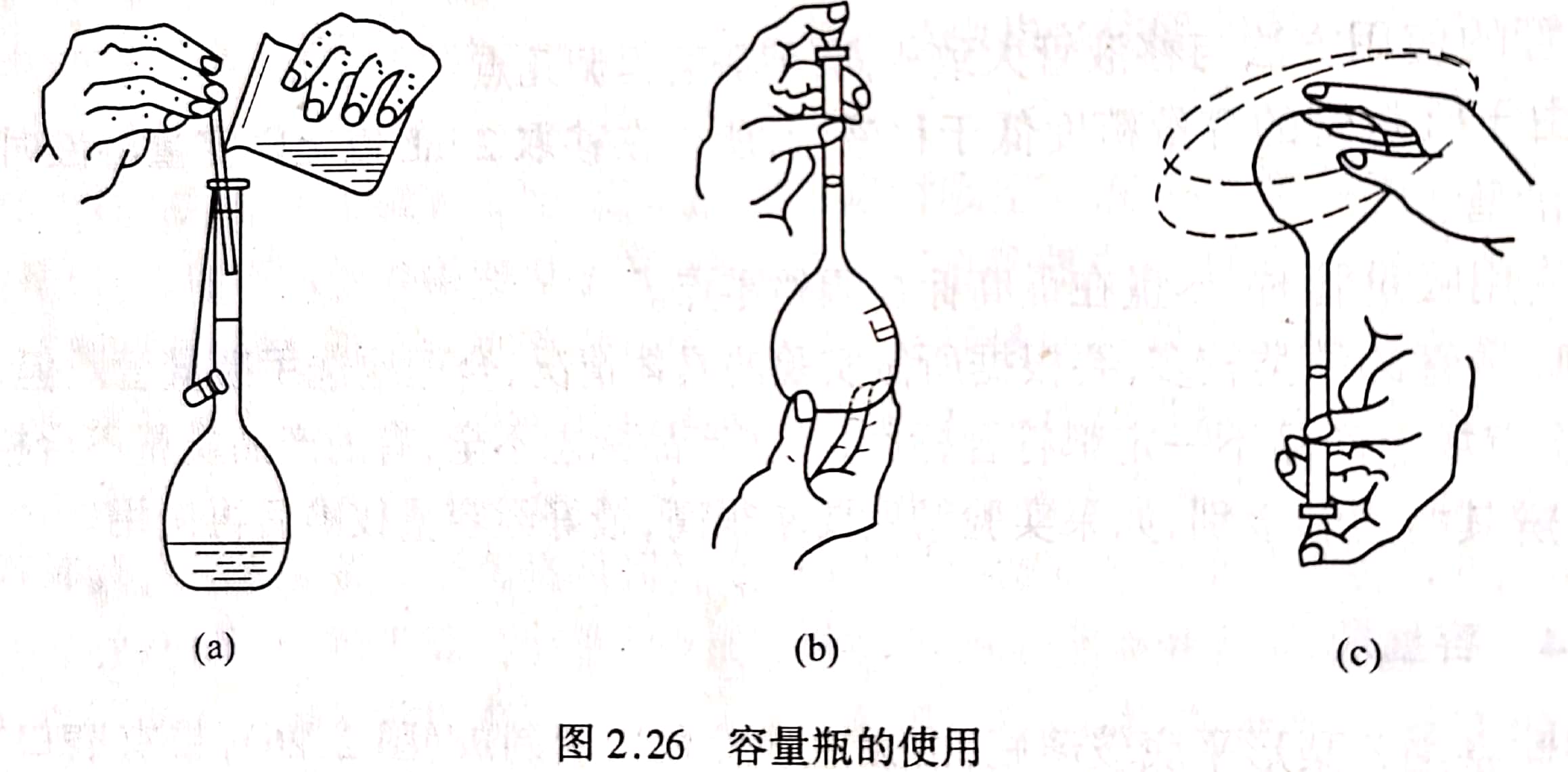 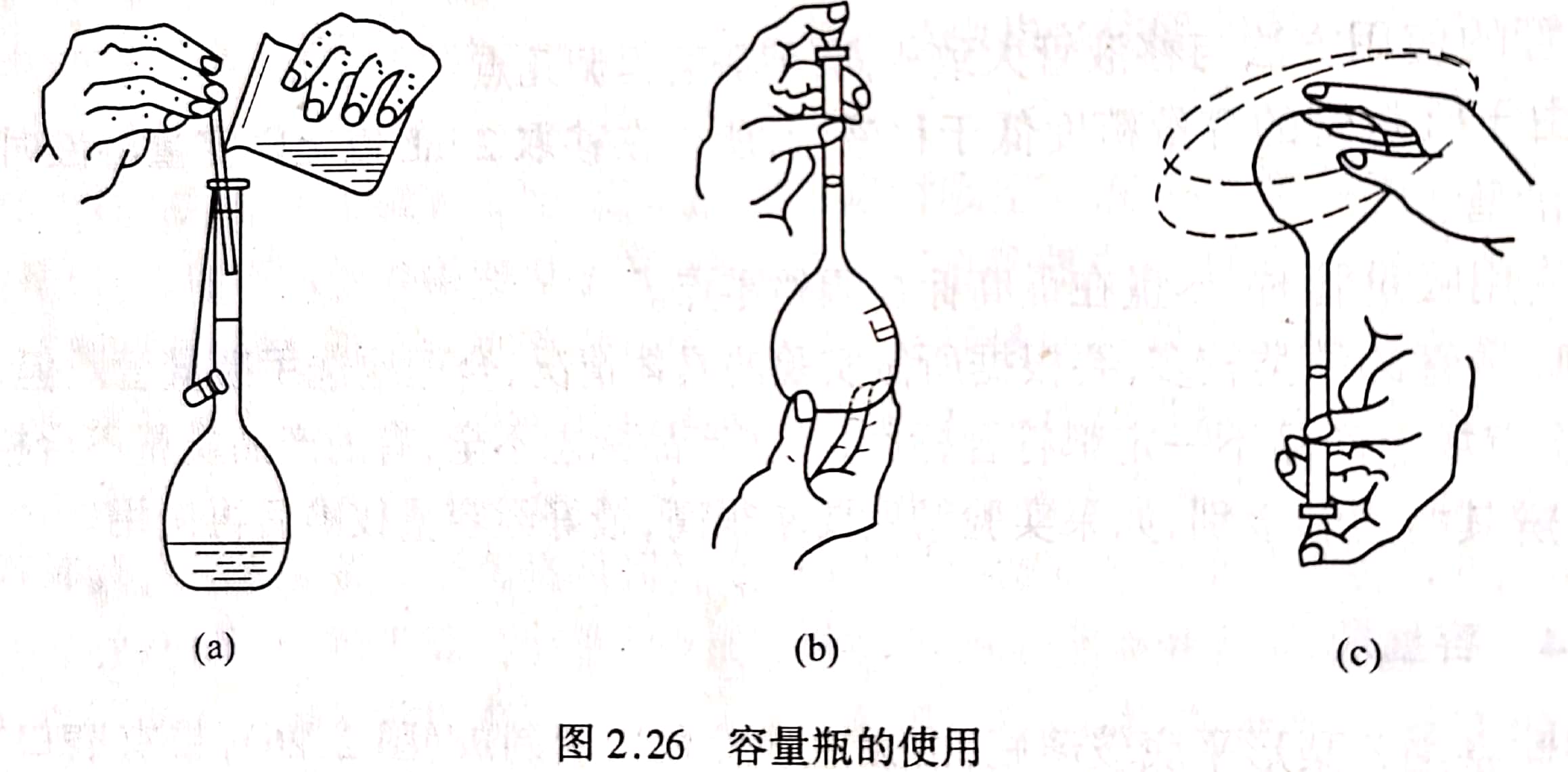 细梨形平底玻璃瓶，由无色或棕色玻璃制成，带有磨口玻璃塞或塑料塞。
容量瓶的容量定义：在20℃时，充满至刻度线所容纳水的体积，以毫升计。
定容调节：调节液面使刻度线的上边缘与凹液面的最低点水平相切，视线应在同一水平面。
注意：检查瓶口是否漏水：盖上瓶塞颠倒10次（每次颠倒过程要停留倒置状态10s），将瓶塞旋转180再检查一次。
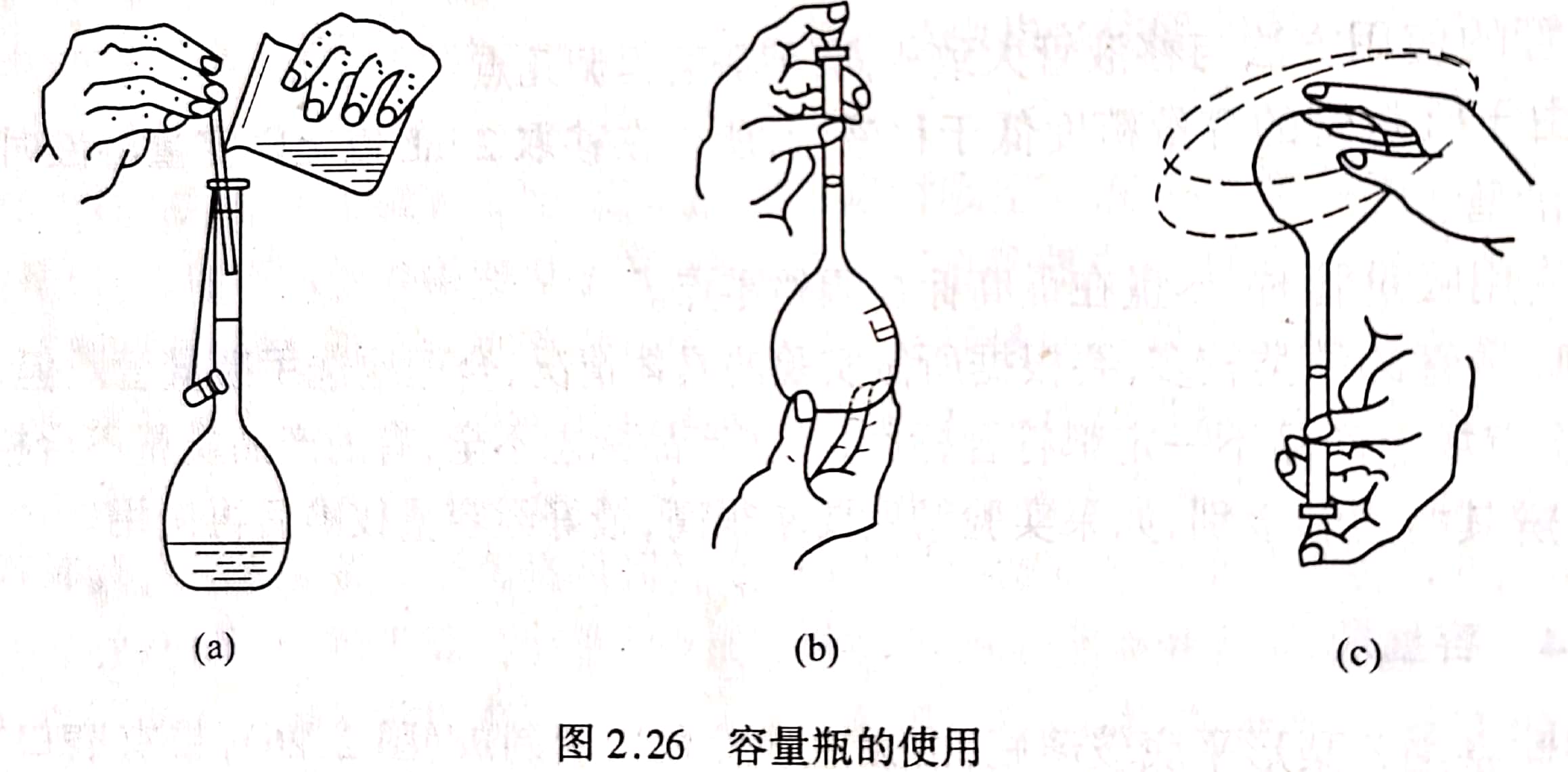 先溶解后转移，少量水刷洗烧杯3-4次，洗涤液也要转移至容量瓶中。（此时溶液用量不要超过容积的2/3）
当溶液达到容积的2/3时，应将容量瓶沿水平方向轻轻摆动几周以使溶液初步混匀。再加水至刻度线以下约1cm，等待1-2min。最后用滴管加水至弯液面最低点至标线上边缘水平相切。
2．配制混合溶液
取干燥、洁净的9只烧杯编号，按下表的用量，用两支移液管分别取Fe(NO2)3和KSCN溶液，依次放入烧杯中，混合均匀待用。
吸量管的使用
移取溶液之前，先用欲取的溶液刷洗3次。方法是：吸入溶液至刚入吸量管的1/3，立即用右手食指按住管口（尽量勿使溶液回流，以免稀释），将管横过来，用两手的拇指及食指分别拿住移液管的两端，转动移液管并使溶液布满全管内壁，当溶液流至距管上口2~3cm时，将管直立，使溶液由尖嘴（流液口）放出，弃去。
用吸量管移取溶液时，将管插人容量瓶内液面以下1~2cm深度。不要插入太深，也不要插入太浅。左手拿洗耳球，排除空气后紧按在移液管口上，借吸力使液面慢慢上升，移液管应随容量瓶中液面的下降而下降。当管中液面上升至刻线以上时，迅速用右手食指堵住管口，将移液管的流液口靠着容量瓶颈的内壁，左手拿容量瓶，并使其倾斜约30。稍松食指，用拇指及中指轻轻捻转管身，使液面缓慢下降，直到调定零点。
按紧食指，使溶液不再流出，将移液管移入准备接受溶液的容器中，仍使其流液口接触倾斜的器壁。松开食指，使溶液自由地沿壁流下，待下降的液面静止后，再等待15s然后拿出移液管。
注意：在调整零点和排放溶液过程中，移液管都要保持垂直，其流液口要接触倾斜的器壁（不可接触下面的溶液）并保持不动；等待15s后，流液口内残留的一点溶液绝对不要用外力震出或吹出；移液管用完应放在管架上，不要随便放在实验台上，尤其要防止管颈下端被沾污。
化学实验室的准确量器
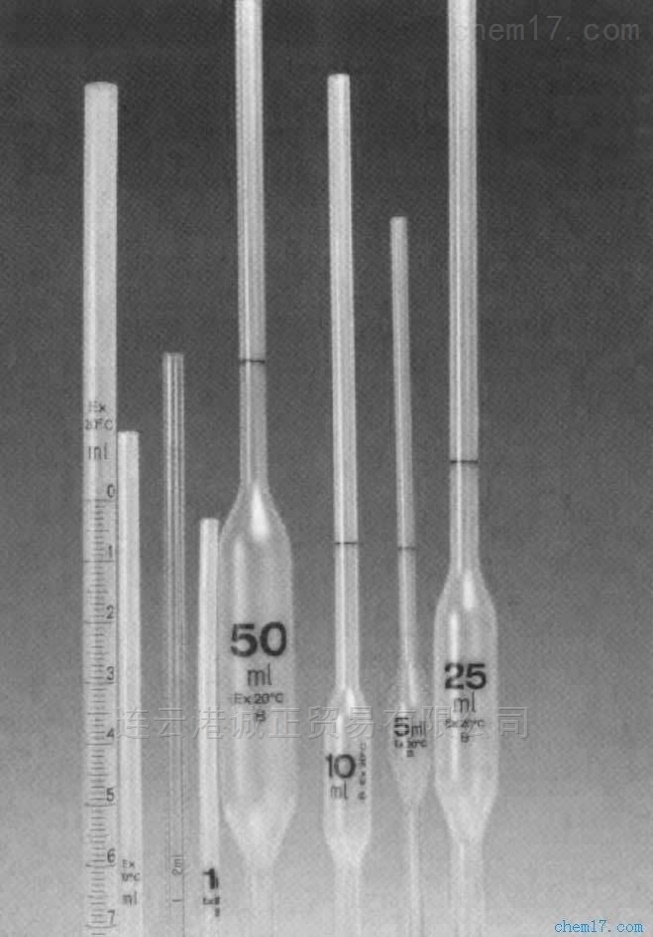 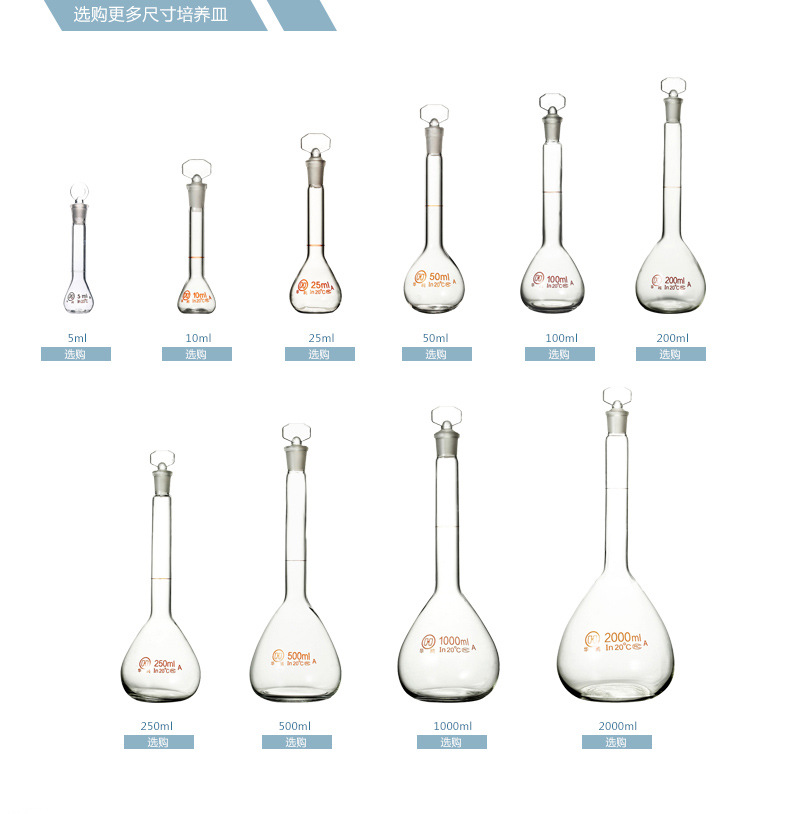 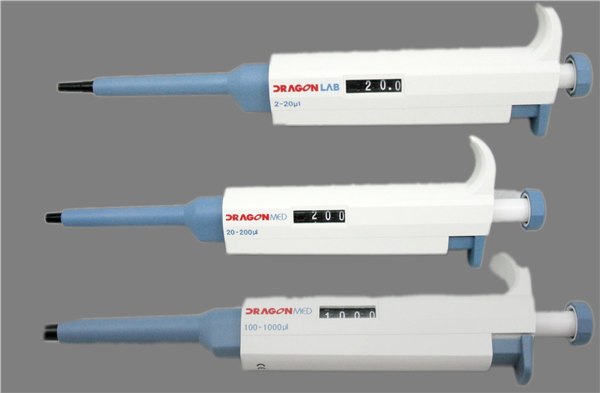 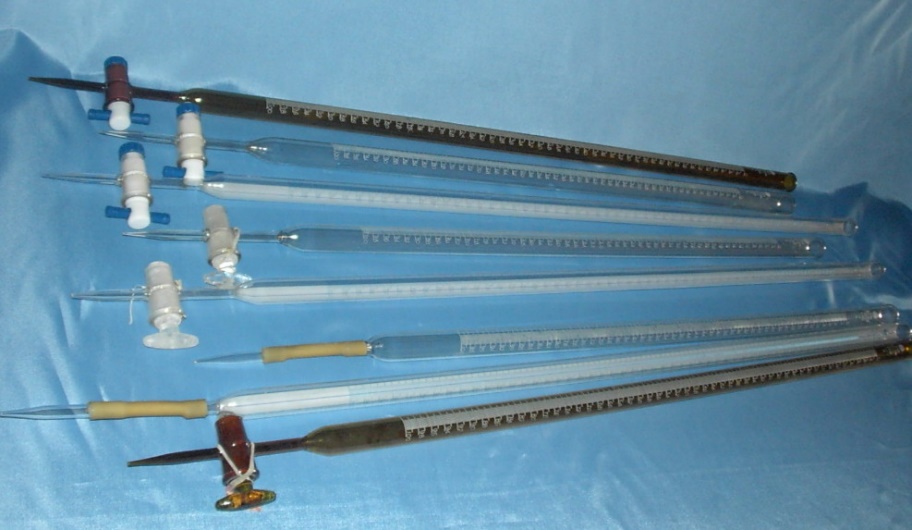 3．测定溶液的光密度
取4个1 cm的比色皿，分别装入空白液(KSCN)和1，2，3号溶液。λ=550nm使用比色皿时要先用蒸馏水冲洗，再用待测液洗2～3次，装好溶液，用滤纸吸去光面外大部分液体，再用擦镜纸擦净。
五、数据处理
以D 值为纵坐标，配位体的摩尔分数为横坐标绘制曲线;
确定硫氰酸铁配位离子的配位数;
写出硫氰酸铁配位离子的化学式。
光栅型分光光度计
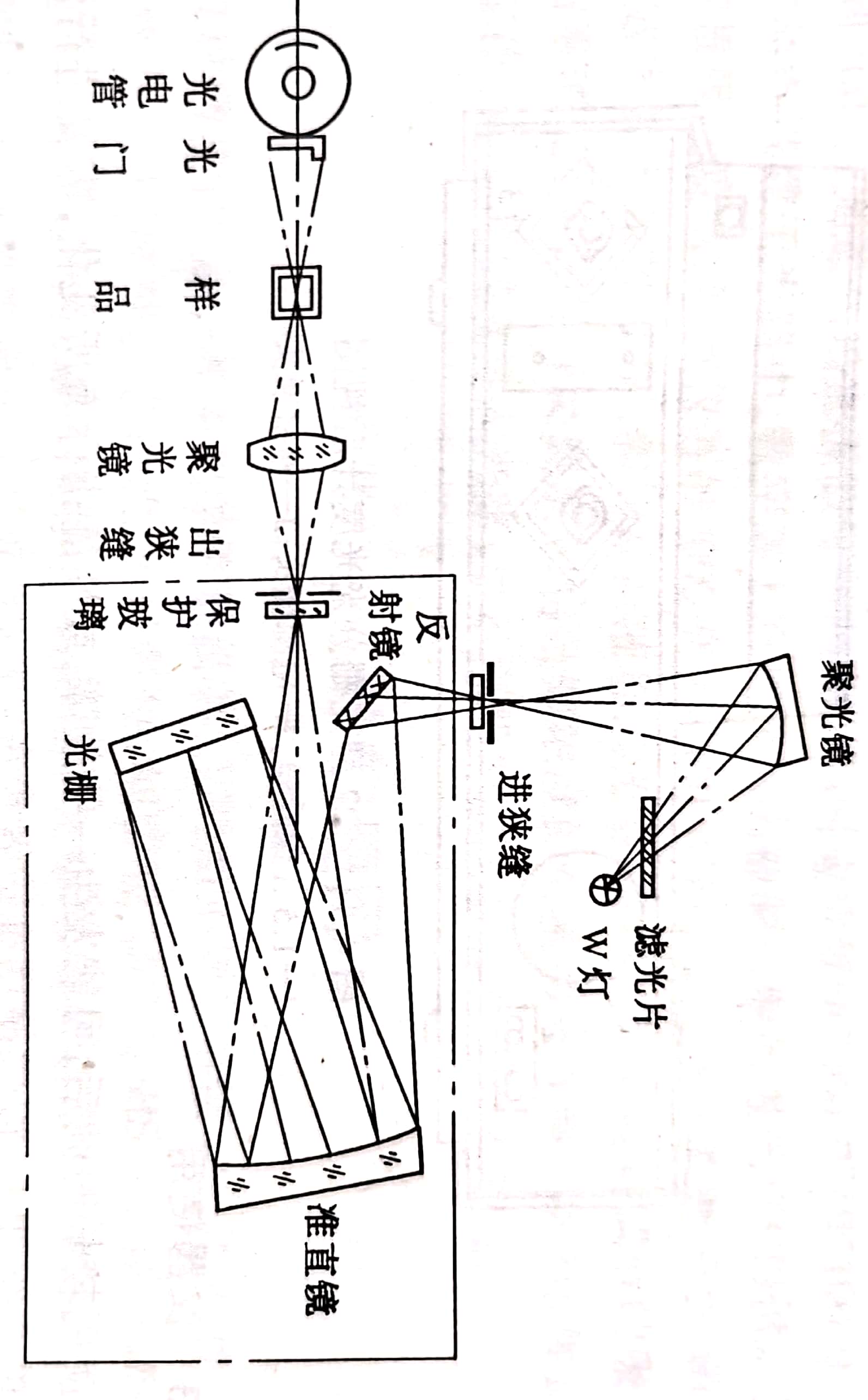 分光光度计，又称光谱仪(spectrometer)，是将成分复杂的光，分解为光谱线的科学仪器。测量范围一般包括波长范围为380~780 nm的可见光区和波长范围为200～380 nm的紫外光区。不同的光源都有其特有的发射光谱,因此可采用不同的发光体作为仪器的光源。钨灯的发射光谱：钨灯光源所发出的380～780nm波长的光谱仪器。
主要由光源、单色器、样品室、检测器、信号处理器和显示与存储系统组成。
比 色 皿
比色皿(cuvette)是一种用于光谱分析的装备仪器。
比色皿一般为长方体，其底及两侧为磨毛玻璃,另两面为光学玻璃制成的透光面采用熔融一体、玻璃粉高温烧结和胶粘合而成。所以使用时应注意以下几点：
拿取比色皿时,只能用手指接触两侧的毛玻璃，避免接触光学面。同时注意轻拿轻放，防止外力对比色皿的影响，产生应力后破损。
凡含有腐蚀玻璃的物质的溶液,不得长期盛放在比色皿中。
不能将比色皿放在火焰或电炉上进行加热或干燥箱内烘烤。
当发现比色皿里面被污染后，应用无水乙醇清洗，及时擦拭干净。
不得将比色皿的透光面与硬物或脏物接触。盛装溶液时,高度为比色皿的2/3处即可,光学面如有残液可先用滤纸轻轻吸附。
测试时比色皿的光面对准光路，内壁不要有气泡。
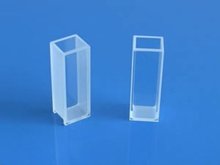 722型光栅分光光度计使用
开机预热不少于30分钟，转动波长旋钮选择波长：530nm。 
通过按“方式”选择键，选择吸光度、透光度、浓度等方式。如测“透光度T”，通过按“方式”选择键至“透光度T”的LED灯亮。
选择“透光度T”进行调零和调100%：①打开试样盖(关闭光门)，然后按        键，即能自动调整零位；②将用作背景的空白样品(水或空白溶液KSCN)置于光路中，盖上试样盖，按下               键即能自动调整100%。
通过按“方式”选择键选择至“吸光度A”，将样品放入光路即可显示吸光度值。
注意：调0%和100%必须在“透光度T”状态下进行。
↓/0%
↑/100%
五、数据处理
以D 值为纵坐标，配位体的摩尔分数为横坐标绘制曲线;
确定硫氰酸铁配位离子的配位数;
写出硫氰酸铁配位离子的化学式。
六、思考题
1．使用分光光度计时，在操作上应注意些什么?
2．如果比色皿外水分未擦干，对测定D值有什么影响?
3.本实验中，为什么能用体积分数        代替摩尔分数作为横坐标?